Bowling
The Grip
Silent coyote 
The only fingers 
out of the ball are
your pointer and 
pinky fingers
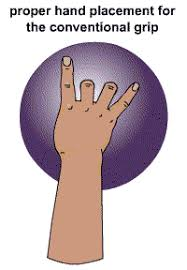 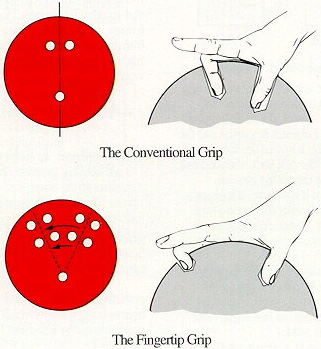 Bowlers stance
Hand under the ball
Arm at 90 degree angle
Off hand holding the side
Off foot slightly back
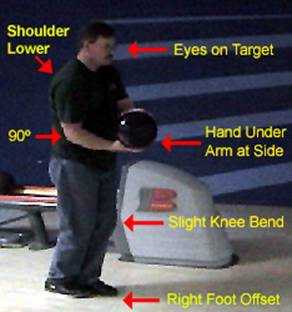 The Approach
Three step approach
3 step approach
Opposite (begin back swing)
Same (top of back swing)
Opposite (Roll ball)
4 step approach
Same (begin back swing)
Opposite (bottom of back swing)
Same (top of back swing)
Opposite (Roll ball)
Follow through
Release and follow through 
Opposite knee slightly bent 
Hand shake with the sky
The cues
GRIP
STANCE
OPPOSITE – SAME – OPPOSITE
Roll
FOLLOW THROUGH
Professional Example
Bowling
The front pin of the set is called the HEAD pin.
The right and left side of the head pin is called the POCKET.
Knocking all the pins down in one turn is a STRIKE.
Knocking down all the pins in two turns is a SPARE.
Aim for the pocket
Pocket Practice
Todays goal : Roll the ball to the pocket


Today’s Jobs
Bowler 
Pin setter
Ball returner 
Waiting in line